Einführung in Web- und Data-ScienceGrundlagen der Stochastik
Prof. Dr. Ralf Möller
Universität zu Lübeck
Institut für Informationssysteme
Erster Wahrscheinlichkeitsbegriff
Grenzwert der relativen Häufigkeit des Auftreten eines Ereignisses
Beispiel: Würfeln einer geraden Zahl
"Elementar-Ereignisse" besitzen gleiche Eintreffensw'keiten 
Laplace'sches Prinzip
Was sind Elementarereignisse eigentlich genau?
Elemente ω einer Grundgesamtheit Ω  
Elementarereignisse sind abstrakt: Ω = {ω1,ω2,...,ω6} 
Beispiel: ωi steht für einen Würfelwurf
Abbildung von Ereignissen auf Merkmalswerte durch Zufallsvariablen
Zufallsvariable X für Ergebnis des Würfelwurfs ist eine Funktion
Ziel: Ereignis ωi auf obenliegende Zahl i des geworfenen Würfels abbilden
X : Ω  {1, 2, 3, 4, 5, 6}
2
Ereignisse
(Komplexe) Ereignisse sind Teilmengen von Ω
Beispiel: Würfelereignisse mit gerader Zahl
Definition der Zufallsvariablen entsprechend erweitert
X: 𝓟(Ω) → 𝓟(M)
Beispiel: X({ω2 , ω4 , ω6}) = {2, 4, 6}
𝓟(X) sei die Potenzmenge von X.
3
Laplace-Wahrscheinlichkeiten
Betrachte die endliche Grundgesamtheit von Elementarereignissen Ω = {ω1, ω2,... , ωn} 
Für ein Ereignis A ⊆ Ω definiert man die Laplace-Wahrscheinlichkeit als die Zahl 
P(A) := |A| / |Ω| = |A| / nwobei |A| die Anzahl der Elemente in A ist. 
Jedes Elementarereignis ωi, i = 1, . . . , n hat also die Wahrscheinlichkeit P({ωi}) = 1/n
Wir sagen X hat Verteilung gekennzeichnet durch P({ωi}) = 1/n
Die Wahrscheinlichkeit von Ω ist P(Ω) = 1
4
Bayessche Wahrscheinlichkeitstheorie
Laplace-Verteilungen sind zu speziell!
Beispiele:
Unfairer Würfel 
Wahrscheinlichkeit für Knabengeburt 
Auftreten von Kopf oder Zahl bei Euro Münzen
Elementarereignisse nicht immer gleichwahrscheinlich! 
Konzept der A-priori-Wahrscheinlichkeit
Vorwissen und Grundannahmen des Beobachters in einer Wahrscheinlichkeitsverteilung zusammengefasst
... und explizit im Modell ausgedrückt
5
Wahrscheinlichkeitsräume
Ein (diskreter) Wahrscheinlichkeitsraum ist definiert als ein Paar (Ω, P) wobei 
Ω eine (abzählbare) Grundgesamtheit ist und 
P ein Wahrscheinlichkeitsmaß, das jeder Teilmenge A ⊆ Ω eine Wahrscheinlichkeit P(A) zuordnet. 
P definiert man wieder über die Wahrscheinlichkeiten P({ω}) der Elementarereignisse ω ∈ A:
wobei für P({ω}) gelten muss: 0 ≤ P({ω}) ≤ 1 für alle ω und
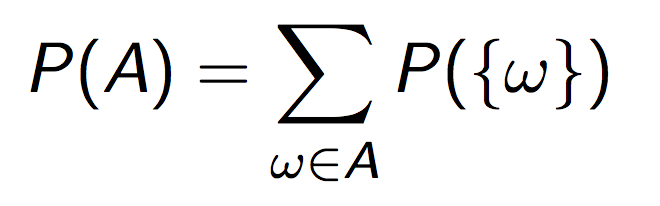 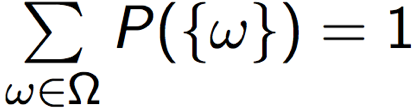 6
Axiome von Kolmogorov [1903-1987]
Wir betrachten eine beliebige (abzählbare) Grundgesamtheit Ω und eine Funktion P, die jedem Ereignis A ⊆ Ω eine Wahrscheinlichkeit zuordnet.
Wir nennen P eine Wahrscheinlichkeitsverteilung auf Ω, wenn sie folgende Eigenschaften erfüllt: 
Ax1: P(A) ≥ 0 für beliebige A ⊆ Ω 
Ax2: P(Ω) = 1 
Ax3: P(A ∪ B) = P(A) + P(B)          für disjunkte Ereignisse A, B ⊆ Ω
7
Folgerungen
⊆
8
Verbundwahrscheinlichkeit
Betrachten wir zwei aufeinanderfolgende Würfelwurfe
Der Ereignisraum (Ω, P) ist dann wie folgt definiert
Ω = {ω1,ω2,...,ω6} × {ω1,ω2,...,ω6} 
P(A × B) mit A, B ⊆ {ω1,ω2,...,ω6} ist diskretes Wahrscheinlichkeitsmaß
Wir sprechen von einer Verbundwahrscheinlichkeitund schreiben abkürzend
P(A, B) für P(A × B) mit A, B ⊆ Ω
In einem Verbund können beliebige Grundgesamtheiten verknüpft werden
Beispiel: (Ω', P) mit Ω' = {ω1,ω2,...,ω6} × { kreuz, pik, herz, karo }
9
Bedingte Wahrscheinlichkeiten
Für Ereignisse A, B ⊆ Ω mit P(B) > 0 definiert man die bedingte Wahrscheinlichkeit von A gegeben B als die Zahl


Beispiel:  Würfelspiel
“Es wird eine gerade Zahl gewürfelt” A := { ω2, ω4, ω6 }“Es wird eine Zahl > 4 gewürfelt” B := { ω5, ω6 }
Dann: 
P(A|B) = 1/2 
P(A|B ̄) = 2/4 = 1/2
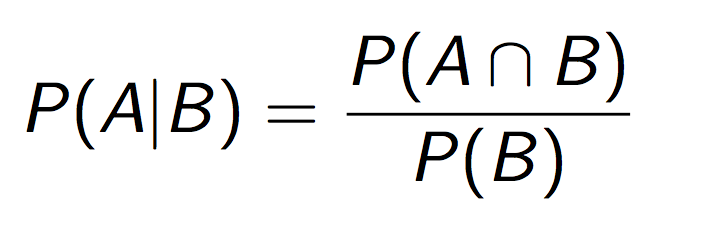 10
Der Satz von Bayes
Thomas Bayes [1701-1761] 
Dieser Satz beruht auf der Asymmetrie der Definition von bedingten Wahrscheinlichkeiten: 



Analog für Verbundwahrscheinlichkeiten
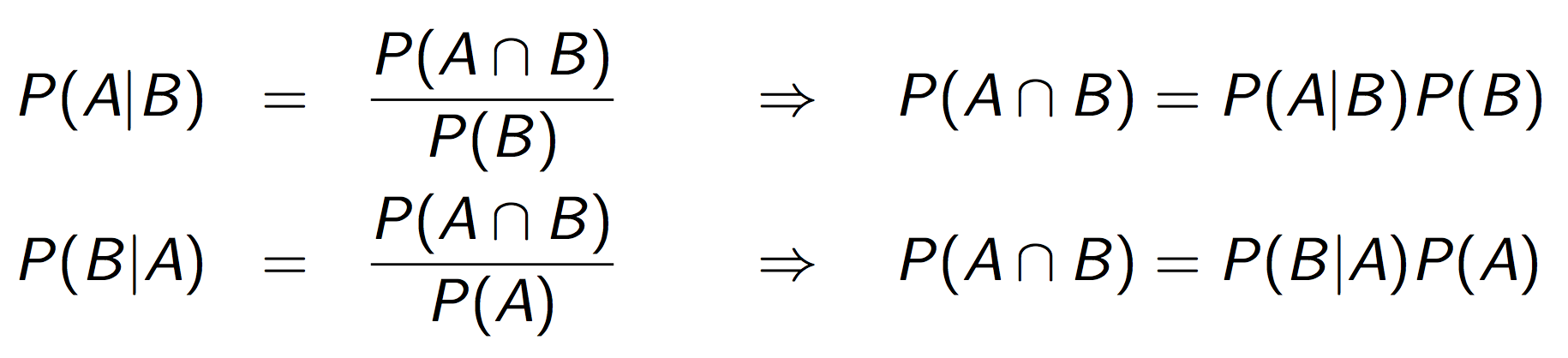 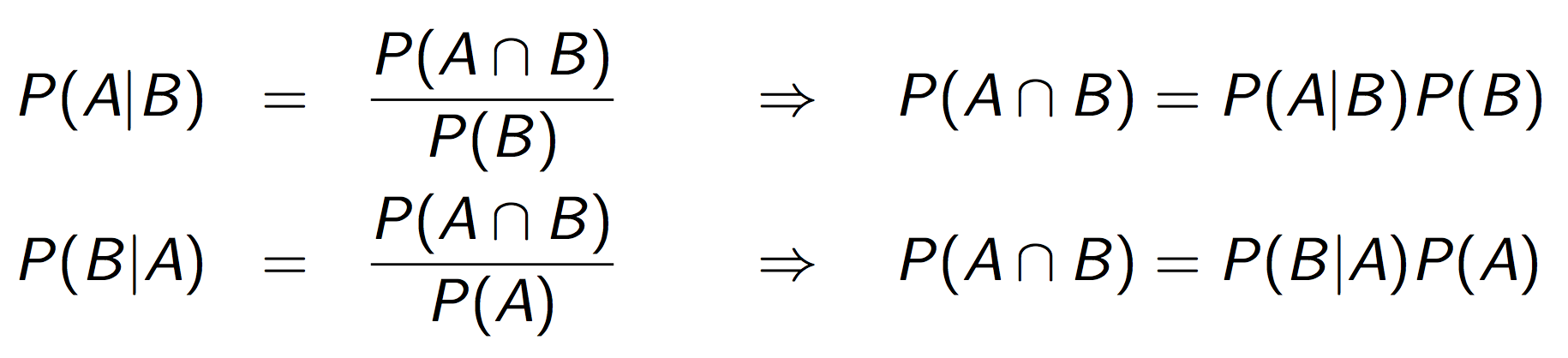 ,
,
,
,
11
Stochastische Unabhängigkeit
Wann sind 2 Ereignisse A, B unabhängig? 
Motivation über bedingte Wahrscheinlichkeiten: 
Zwei Ereignisse A, B sind unabhängig, wenn 





		   bzw. P(A, B) = P(A) · P(B) gilt.
Voraussetzung P(B) > 0 und P(A) > 0 ist hier nicht nötig
P(B) > 0
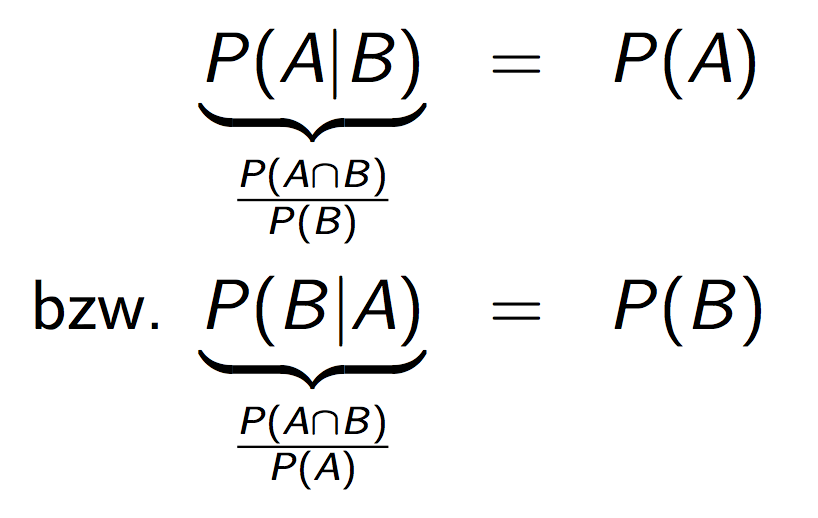 P(A) > 0
12
Beispiel: Zweimaliges Würfeln
Ein fairer Würfel wird zweimal hintereinander geworfen.
A stehe für “Beim 1. Würfelwurf eine Sechs” 
B stehe für “Beim 2. Würfelwurf eine Sechs”
Bei jeden Würfelwurf ist die Grundgesamtheit Ω = {ω1, ω2, ω3, ω4, ω5, ω6} mit ωi =  "Gewürfelte Zahl ist i"
Nach Laplace gilt P(A) = P(B) = 1/6. 
Bei “unabhängigem” Werfen gilt somitP(A,  B) = P(A) · P(B) = 1/36
13
Bedingte Unabhängigkeit
Sei C ein beliebiges Ereignis mit P(C) > 0.Zwei Ereignisse A und B nennt man bedingt unabhängig gegeben C, wenn gilt:    P(A, B | C) = P(A | C) · P(B | C) 

Anders geschrieben:     P(A | B, C) = P(A | C)
14
Notation
Sei Ω = {ω1,ω2,...,ω6}, M = {1,2,3,4,5,6}
Sei X eine Zufallsvariable X : Ω  M
Beispiel: X: ω2 ⟼ 2
Notation: dom(X) steht für M
Notation: X = 2 steht für Elementarereignis {ω2}
P(X=2) steht für P({ω2})
Notation:X=2 v X=4 v X=6 steht für komplexes Ereignis {ω2 , ω4 , ω6}
P(X=2 v X=4 v X=6) steht für P({ω2 , ω4 , ω6})
Notation: X=2 ^ Y=4 steht für Verbundereignis {ω2} x {ω4‘}(verschiedene Variablen)
15
Verteilungsnotation
Für eine diskrete Zufallsvariable X schreiben wir die Verteilung als P(X), wobei giltP(X) = (P(x1), ..., P(xn))T für x1, x2, ..., xn ∈ dom(X)

Auch im Verbund verwendet:  P(X, Y)

P(X, Y) = P(X | Y) · P(Y), wobei hier die Multiplikation komponentenweise erfolgt
16
Beispiel
Zahnarzt-Problem mit vier Variablen: 
Toothache (Sind besagte Schmerzen wirklich Zahnschmerzen?)
Cavity (Es könnte ein Loch sein?)
Catch (Stahlinstrument erzeugt Testschmerz?)
Weather (Wetter: sunny,rainy,cloudy,snow)
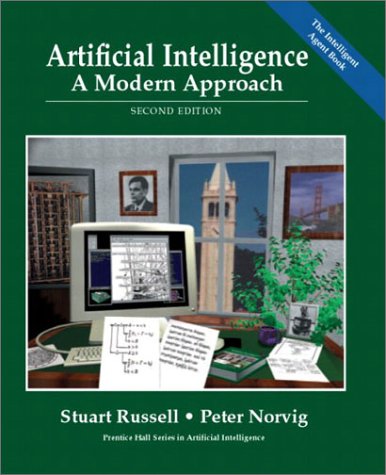 Nachfolgende Präsentationen enthalten Material aus Kapitel 14 (Sektion 1 and 2)
17
Prior probability
Prior or unconditional probabilities of propositions
e.g., P(Cavity = true) = 0.1 and P(Weather = sunny) = 0.72 correspond to belief prior to arrival of any (new) evidence


Probability distribution gives values for all possible assignments:
P(Weather) = <0.72, 0.1, 0.08, 0.1> (normalized, i.e., sums to 1 because one must be the case)
18
[Speaker Notes: Prior can come from statistical date or other insights e.g. dice (computational)]
Full joint probability distribution
Joint probability distribution for a set of random variables gives the probability of every atomic event on those random variables
P(Weather,Cavity) is a 4 × 2 matrix of values:


	Weather =		sunny	rainy	cloudy	snow 
	Cavity = true 		0.144	0.02 	0.016 	0.02
	Cavity = false		0.576	0.08 	0.064 	0.08


Full joint probability distribution: all random variables involved
P(Toothache, Catch, Cavity, Weather)

Every query about a domain can be answered by the full joint distribution
19
Discrete random variables: Notation
Dom(Weather) = {sunny, rainy, cloudy, snow} and Dom(Weather) disjoint from domain of other random variables:
Atomic event Weather=rainy often written as rainy
Example: P(rainy), the random variable Weather is implicitly defined by the value rainy
Boolean variable Cavity
Atomic event Cavity=true written as cavity
Atomic event Cavity=false written as cavity
Examples: P(cavity) or P(cavity)
20
Conditional probability
Conditional or posterior probabilities
e.g., P(cavity | toothache) = 0.8
             or: <0.8>
i.e., given that toothache is all I know

(Notation for conditional distributions:
P(Cavity | Toothache) is a 2-element vector of 2-element vectors

If we know more, e.g., cavity is also given, then we have
P(cavity | toothache, cavity) = 1

New evidence may be irrelevant, allowing simplification, e.g.,
P(cavity | toothache, sunny) = P(cavity | toothache) = 0.8

This kind of inference, sanctioned by domain knowledge, is crucial
21
Conditional probability
A general version holds for whole distributions, e.g.,
P(Weather,Cavity) = P(Weather | Cavity) P(Cavity)
P(Cavity, Weather) = P(Cavity)P(Weather | Cavity)
       
      View as a set of 4 × 2 equations, not matrix mult.    (1,1) P(Weather=sunny |Cavity=true) P(Cavity=true)
	       (1,2) P(Weather=sunny |Cavity=false) P(Cavity=false), ….

Chain rule is derived by successive application of product rule:
P(X1, …,Xn) 	= P(X1,...,Xn-1) P(Xn | X1,...,Xn-1)
                 	= P(X1,...,Xn-2) P(Xn-1 | X1,...,Xn-2) P(Xn | X1,...,Xn-1)
                  	= …
                  	=               P(Xi | X1, … ,Xi-1)
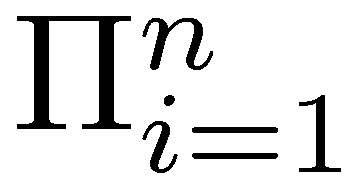 22
[Speaker Notes: Proofable Rules are important for algorithmically rewriting of statements.
First rules makes sense because we know that b=true we can rule out other worlds. Reduce view of the world sum also to one because
Sum must be one.Therefore the fraction.]
Inference by enumeration
Start with the joint probability distribution:





For any proposition φ, sum the probabilitywhere it is true:  P(φ) = Σω:ω╞φ P(ω)
P(toothache) = 0.108 + 0.012 + 0.016 + 0.064 = 0.2

Unconditional or marginal probability of toothache
Process is called marginalization or summing out
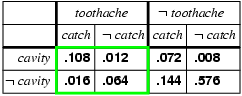 Ax3: P(A ∪ B) = P(A) + P(B)          für disjunkte Ereignisse A, B ⊆ Ω
23
Marginalization and conditioning
Let Y, Z be sequences of random variables s.th. Y  Z denotes all random variables describing the world

Marginalization
P(Y) = Σz ∈ ZP(Y,z)

Conditioning
P(Y) = Σz ∈ ZP(Y|z)P(z)
24
Inference by enumeration
Start with the joint probability distribution:




For any proposition φ, sum the atomic events where it is true: P(φ) = Σω:ω⊨φ P(ω)

P(cavity  toothache) = 0.108 + 0.012 + 0.072 + 0.008+ 0.016 + 0.064 = 0.28(P(cavity  toothache) = P(cavity) + P(toothache) – P(cavity  toothache))
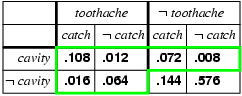 25
Inference by enumeration
Start with the joint probability distribution:





Can also compute conditional probabilities:
	P(cavity | toothache) 	=       P(cavity  toothache)
					P(toothache)
				= 	  0.016+0.064
				      0.108 + 0.012 + 0.016 + 0.064
				=   0.08/0.2 = 0.4
      P(cavity | toothache) = (0.108+0.012)/0.2 = 0.6
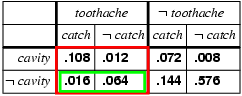 Product rule
26
Normalization
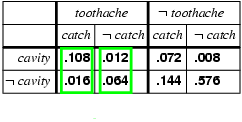 Denominator P(z) (or P(toothache) in the example before) can be viewed as a normalization constant α

P(Cavity | toothache) = α P(Cavity,toothache) 
= α [P(Cavity,toothache,catch) + P(Cavity,toothache, catch)]
= α [<0.108,0.016> + <0.012,0.064>] 
= α <0.12,0.08> = <0.6,0.4>

General idea: compute distribution on query variable by fixing evidence variables (Toothache) and summing over hidden variables (Catch)
27
Inference by enumeration, contd.
Typically, we are interested in 
	the posterior joint distribution of the query variables Y 
	given specific values e for the evidence variables E
	(X are all variables of the modeled world)

Let the hidden variables be H = X - Y – E then the required summation of joint entries is done by summing out the hidden variables:

P(Y | E = e) = αP(Y,E = e) = αΣhP(Y,E= e, H = h)

The terms in the summation are joint entries because Y, E and H together exhaust the set of random variables (X)

Obvious problems:
Worst-case time complexity O(dn) where d is the largest arity and n denotes the number of random variables
Space complexity O(dn) to store the joint distribution
How to find the numbers for O(dn) entries?
28
Independence
A and B are independent iff
	P(A|B) = P(A)    or P(B|A) = P(B)     or P(A, B) = P(A) P(B)





P(Toothache, Catch, Cavity, Weather)
	= P(Toothache, Catch, Cavity) P(Weather)

32 entries reduced to 12; 
Absolute independence powerful but rare
Dentistry is a large field with hundreds of variables, none of which are independent. What to do?
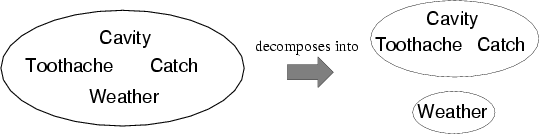 29
Conditional independence
P(Toothache, Cavity, Catch) has 23 – 1 = 7 independent entries 
If I have a cavity, the probability that the probe catches in it doesn't depend on whether I have a toothache:
(1) P(catch | toothache, cavity) = P(catch | cavity)

The same independence holds if I haven't got a cavity:
(2) P(catch | toothache,cavity) = P(catch | cavity)

Catch is conditionally independent of Toothache given Cavity:
P(Catch | Toothache,Cavity) = P(Catch | Cavity)

Equivalent statements:
P(Toothache | Catch, Cavity) = P(Toothache | Cavity)

P(Toothache, Catch | Cavity) = P(Toothache | Cavity) P(Catch | Cavity)
30
Conditional independence contd.
Write out full joint distribution using chain rule:
	P(Toothache, Catch, Cavity)
	= P(Toothache | Catch, Cavity) P(Catch, Cavity)

	= P(Toothache | Catch, Cavity) P(Catch | Cavity) P(Cavity)
conditional independence
	= P(Toothache | Cavity) P(Catch | Cavity) P(Cavity)

	i.e., 2 + 2 + 1 = 5 independent numbers
In most cases, the use of conditional independence reduces the size of the representation of the joint distribution from exponential in n to linear in n.
Conditional independence is our most basic and robust form of knowledge about uncertain environments.
31
Naïve Bayes Model
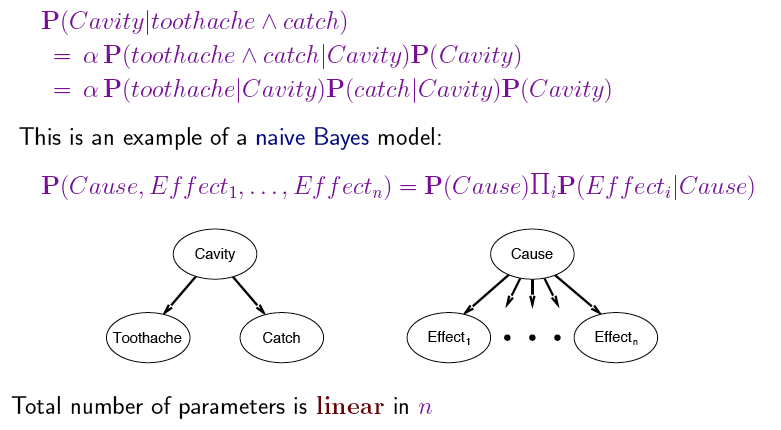 Usually, the assumption that effects are independent is wrong, but works well in practice
32
Bayesian networks
A simple, graphical notation for conditional independence assertions and hence for compact specification of full joint distributions

Syntax:
a set of nodes, one per variable
a directed, acyclic graph (link ≈ "directly influences")
a conditional distribution for each node given its parents:
P (Xi | Parents (Xi))

In the simplest case, conditional distribution represented as a conditional probability table (CPT) giving the distribution over Xi for each combination of parent values
33
Example
Topology of network encodes conditional independence assertions:






Weather is independent of the other variables
Toothache and Catch are conditionally independent given Cavity
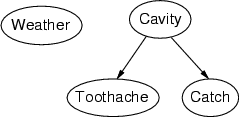 34
Example
I'm at work, neighbor John calls to say my alarm is ringing, but neighbor Mary doesn't call. Sometimes it's set off by minor earthquakes. Is there a burglar?

Variables: Burglary, Earthquake, Alarm, JohnCalls, MaryCalls

Network topology can reflect "causal" knowledge:
A burglar can set the alarm off
An earthquake can set the alarm off
The alarm can cause Mary to call
The alarm can cause John to call
35
[Speaker Notes: Burglar alarm system installed. Judea Pearl researcher and living in LA]
Example contd.
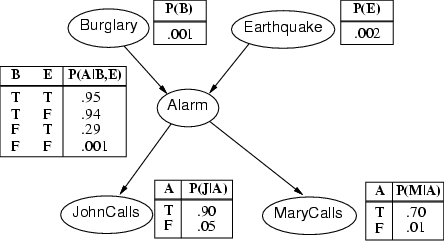 36
[Speaker Notes: John nearly calls ervery time the alarm is ringing but sometimes confuses whether it is the telephone or the alarm.
Mary often hears loud music. J & M only Alarm means we assume that they can not directly observe burglars and minor earthquakes.
Rows sum up to one because they represent all the cases for a variable. One must be the case. Any irrelevant attributes are encoded in prob-> laziness, ignorance]
Compactness
A CPT for Boolean Xi with k Boolean parents has 2k rows for the combinations of parent values

Each row requires one number p for Xi = true(the number for  Xi = false is just 1-p)

If each variable has no more than k parents, the complete network requires n · 2k numbers

i.e., grows linearly with n, vs. 2n for the full joint distribution

For burglary net, 1 + 1 + 4 + 2 + 2 = 10 numbers (vs. 25-1 = 31)
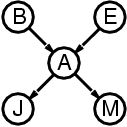 37
Semantics
The full joint distribution is defined as the product of the local conditional distributions:

	P (X1, … ,Xn) = πi = 1 P (Xi | Parents(Xi))


e.g., P(j  m  a  b  e)

	= P (j | a) P (m | a) P (a | b, e) P (b) P (e)
	= 0.90x0.7x0.001x0.999x0.998 0.00063
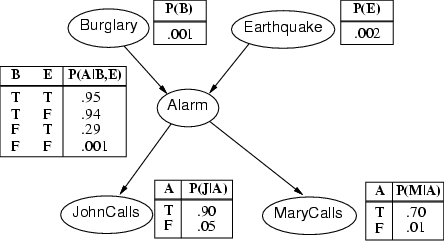 n
38
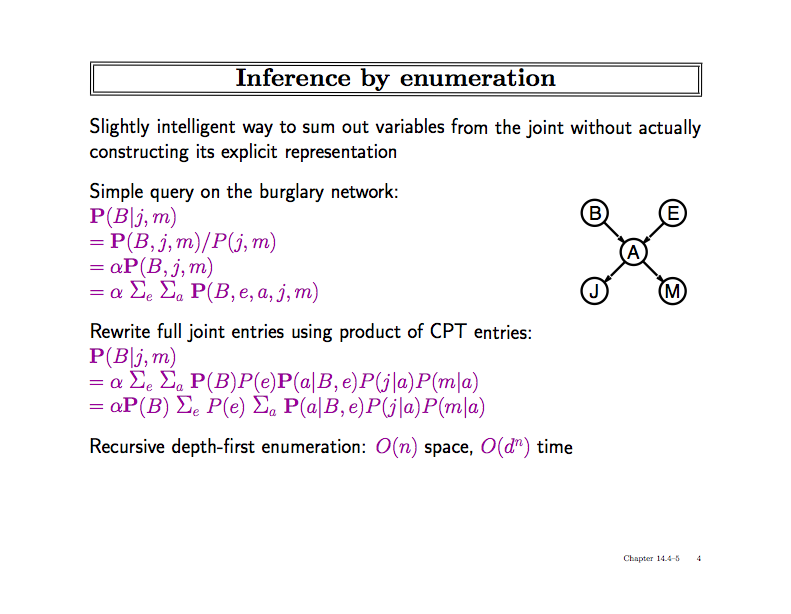 39
Evaluation Tree
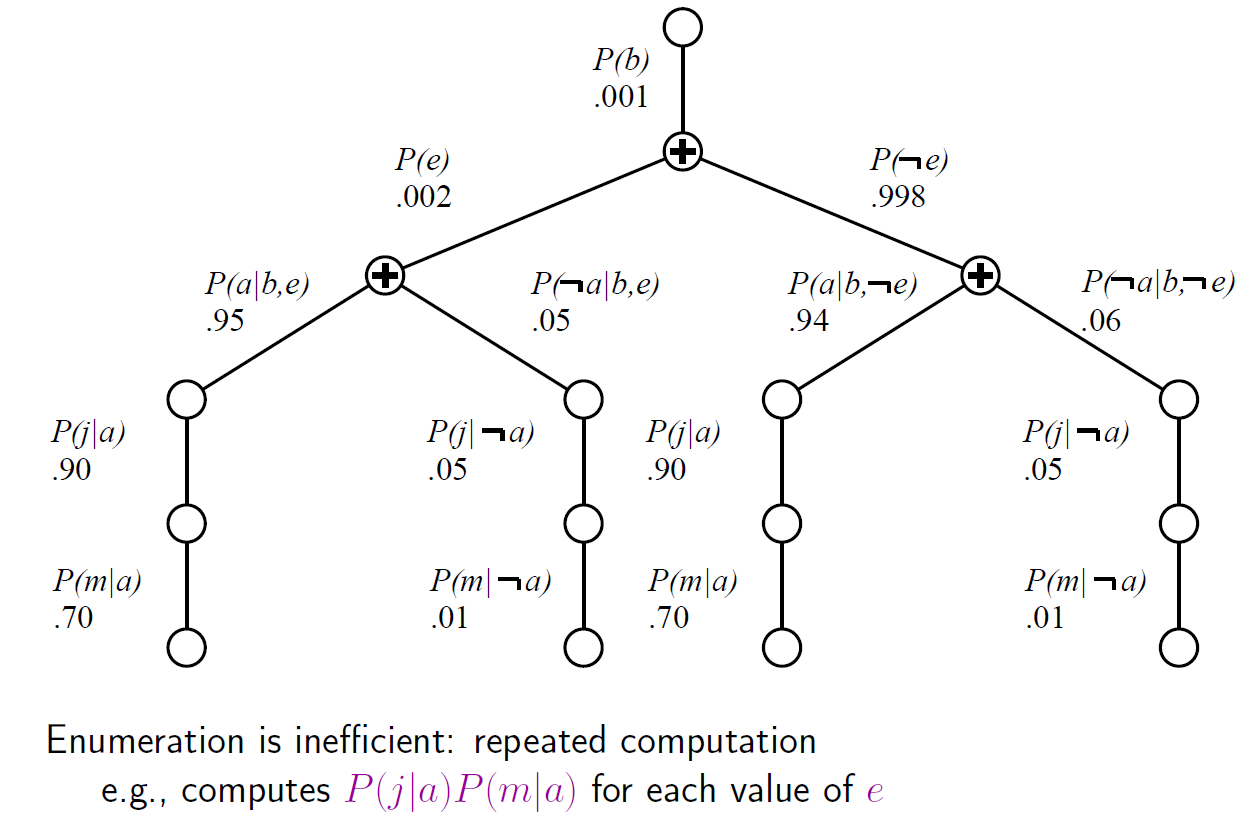 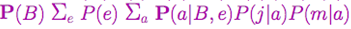 40
Learning BNs: Data Science w/ Complete Data
We will start by applying  ML to the simplest type  of BNets learning:
known structure
Data containing observations for all variables
All variables are observable, no missing data
The only thing that we need to learn are the network’s parameters
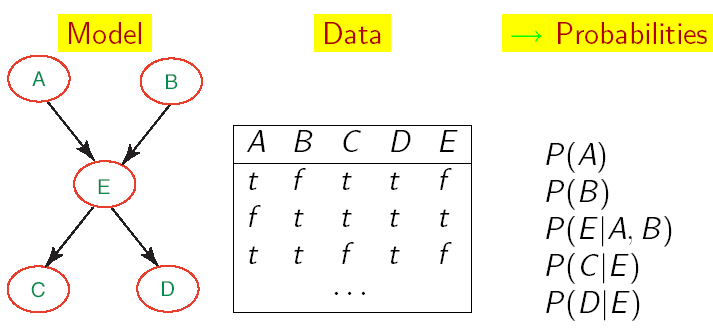 41
Maximum-Likelihood-Parameterschätzung
Nehme an, die Struktur eines BNs sei bekannt
Ziel: Schätze BN-Parameter 𝜃
Einträge in CPTs, P(X | Parents(X))
Eine Parametrierung 𝜃  ist gut, falls hierdurch die beobachteten Daten wahrscheinlich generiert werden:


Maximum Likelihood Estimation (MLE) Prinzip: Wähle 𝜃* so,dass P(D| 𝜃*) maximiert wird
Gleichverteilte, unabhängige Stichprobem(i.i.d. samples)
42
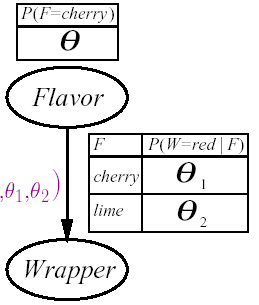 Anwendungsbeispiel Bonbonfabrik
Ein Hersteller wählt die Farbe des Bonbonpapiers mit einer bestimmten Wahrscheinlichkeit je nach Geschmack, wobei die entsprechende Verteilung nicht bekannt sei
Wenn Geschmack=cherry, wähle rotes Papier mit W'keit 𝜃1
Wenn Geschmack=lime, wähle rotes Papier mit W'keit 𝜃2
Das Bayessche Netzwerk enthält drei zu lernende Parameter
𝜃 𝜃 1 𝜃 2
43
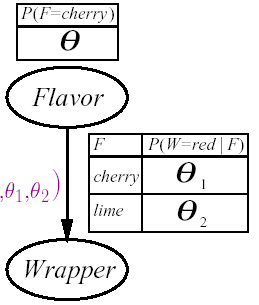 Anwendungsbeispiel Bonbonfabrik
P( W=green,  F = cherry| h𝜃𝜃1𝜃2) = (*)
      = P( W=green|F = cherry, h𝜃𝜃1𝜃2) P( F = cherry| h𝜃𝜃1𝜃2) 
     = 𝜃 (1-𝜃 1)
Wir packen N Bonbons aus
c sind cherry und l sind lime
rc cherry mit rotem Papier, gc cherry mit grünem Papier
rl lime mit rotem Papier, g l lime mit grünem Papier
Jeder Versuch liefert eine Kombination aus Papier und Geschmack wie  bei (*)
P(d| h𝜃𝜃1𝜃2) 
      = ∏j P(dj| h𝜃𝜃1𝜃2)  = 𝜃c (1-𝜃) l (𝜃 1) rc (1-𝜃 1) gc (𝜃 2) r l (1-𝜃 2) g l
44
Anwendungsbeispiel Bonbonfabrik
Maximierung des Logarithmus der Zielfunktion
L = clog𝜃  + l log(1- 𝜃) + rc log 𝜃 1 + gc log(1- 𝜃 1) + rl log 𝜃 2 + g l log(1- 𝜃 2) 
Bestimmung der Ableitungen bzgl. 𝜃, 𝜃 1 ,𝜃 2 
Ausdrücke ohne Term, nach dem abgeleitet wird, verschwinden
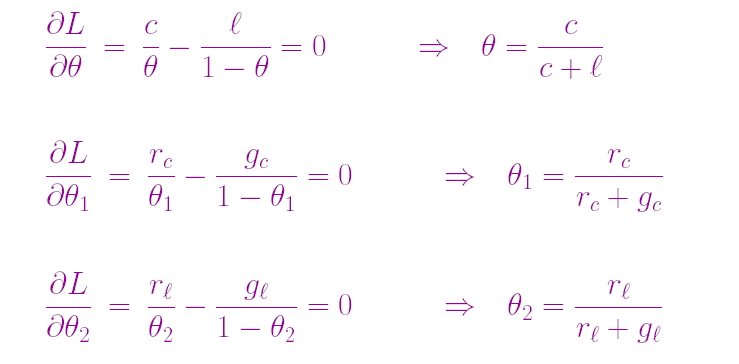 45
Maximum-Likelihood-Parameterschätzung
Schätzung durch Bildung relativer Häufigkeiten
Dieser Prozess ist auf jedes voll beobachtbare BN anwendbar
Mit vollständigen Daten und Maximum-Likelihood-Parameterschätzung:
Parameterlernen zerfällt in separate Lernprobleme für jeden Parameter (CPT) durch Logarithmierung
Jeder Parameter wird durch die relative Häufigkeit eines Knotenwertes bei gegebenen Werten der Elternknoten bestimmt
46
Beliebte Anwendung: Naives Bayes-Modell
C
Naïve Bayes-Modell: Sehr einfaches Bayessches Netzwerk zur Klassifikation
Klassenvariable C (vorherzusagen) bildet Wurzel
Attributvariablen Xi (Beobachtungen) sind Blätter
Naiv, weil angenommen wird, dass die Attributwerte bedingt unabhängig sind, wenn die Klasse gegeben ist


Deterministische Vorhersagen können durch Wahl der wahrscheinlichsten Klasse erreicht werden
Skalierung auf realen Daten sehr gut:
2n + 1 Parameter benötigt
Xn
X1
X2
47
Anwendung: Diagnose
48